Wijziging omgevingsplan van Utrecht
27 juni 2024
Wim van Gelder, Jeroen Rodrigo
[Speaker Notes: Voorstellen, evt. publiek vragen waar ze van zijn]
Omgevingsplan van Utrecht opbouwen
Inhoud:
Het fundament leggen
voorbereiding, aanpak tot nu toe
verschil met bestemmingsplan
inhoud eerste wijziging
ontwikkelingen mogelijk maken
Ervaringen met Regels-op-de-kaart en RxBase en vervolg: omzetten tijdelijke deel, ontwikkelingen
als er tijd is: werken met functies
1. Voorbereidingen omgevingsplan
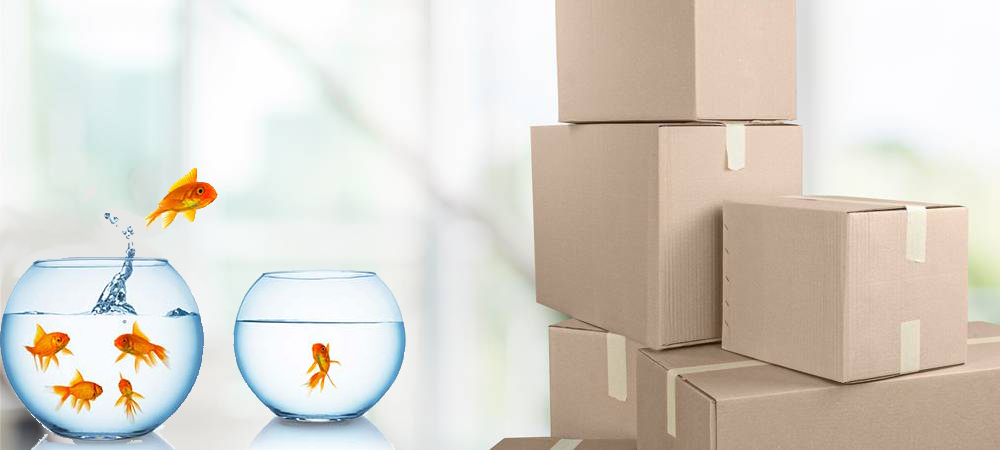 Voorbereiding tot nu toe…
Chw bestemmingsplannen vastgesteld, o.a.
Regels uniformeren:Algemene regels over bouwen en gebruik (2017)
Oefenen met opzet en termen Omgevingswet
Veldhuizen, De Meern  (2020)
Voordorp-Voorveldsepolder (2021)
Algemene regels Utrecht (2023)
Omzetting beheersverordeningen (bijna gereed)

Transitiestrategie en delegatie vastgesteld
Fundament gelegd:
Bestemmingsplan Algemene regels Utrecht (02-2023)
In dit plan:
termen Ow
algemene regels over activiteiten
geen functies (bestemmingen)
Doel bestemmingsplan Algemene regels
Voorbereiding op de Omgevingswet (transitie, fase 1):
uniformering regels, meer algemene regels
activiteit centraal
basis leggen voor de “eerste wijziging omgevingsplan”
archeologieverordening alvast overzetten
oefenen met verordening: kapverordening overzetten
zorg voor vereenvoudigen van:
regelen van nieuwe gebiedsontwikkelingen en
omzetting van het tijdelijke deel
Omgevingswet: regels per gebied overzetten
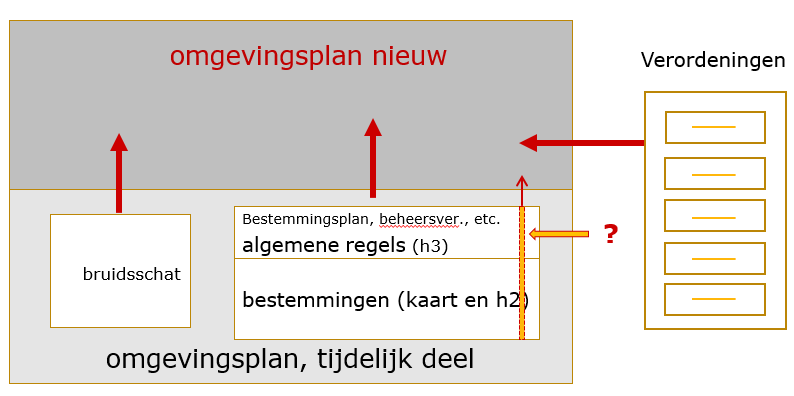 [Speaker Notes: algemene regels: hiermee bedoel ik de regels die voor het hele plangebied gelden, dus ook regels die een vergunning eisen]
Het omgevingsplan op 1 januari 2024
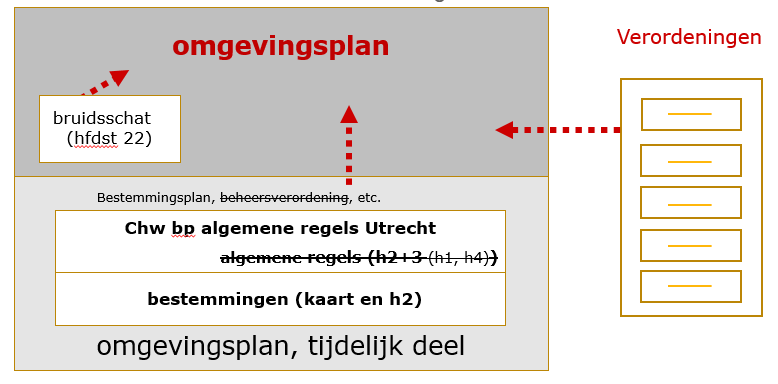 [Speaker Notes: Autonome verordeningen: verordeningen die zijn vastgesteld op grond van de Gemeentewet. De regels in verordeningen die over de fysieke leefomgeving staan moeten de komende jaren worden overgezet naar het omgevingsplan.]
Transitiestrategie vastgesteld door de raad
Leidende principes onder meer:
ontwikkelingen gaan door
bp algemene regels basis voor “Eerste wijziging” 

De “Eerste wijziging” is de 2e fase van de transitiestrategie

De “Eerste wijziging” biedt de basis voor vervolg:
ontwikkelingsplannen eenvoudiger
het opbouwen van hoofdstuk 3 (functies)
plankaart bestemmingsplannen overzetten
[Speaker Notes: Jeroen. Vooral even ingaan op hoe we ontwikkelingen gaan realiseren: geen algemene regels meer, want het omgevingsplan geldt al, dus in feite maken we alleen nog een plankaart met regels over de functies en andere planologische aspecten.]
Delegatie vaststellen van het omgevingsplan
Wat heeft de gemeenteraad van Utrecht gedelegeerd?
Het omgevingsplan “beleidsarm” opbouwen:
overzetten van bestemmingsplannen of de “bruidsschat”
overzetten van verordeningen
ondergeschikte fouten herstellen
Verplichte wijzigingen omgevingsplan:
uitspraken van de rechter verwerken
vergunningen om af te wijken verwerken
instructie van provincie opvolgen
[Speaker Notes: Jeroen]
Aandachtspunten
Omgevingsplan moet goed raadpleegbaar zijn
annotaties en toepasbare regels voor vergunningchecker

Relatie met het tijdelijke deel

Omgevingswet stelt andere eisen dan Wro:
omzetting bp algemene regels kan niet “één op één” 
vergunningsysteem van de Omgevingswet (nogal ingewikkeld… (technisch, binnen- & buitenplans))
[Speaker Notes: Jeroen]
Wat staat in de wet?
Bij omgevingsplan […] kunnen met het oog op de doelen van de wet regels worden gesteld over activiteiten die gevolgen hebben of kunnen hebben voor de fysieke leefomgeving.

Het omgevingsplan bevat voor het gehele grondgebied van de gemeente in ieder geval de regels die nodig zijn met het oog op een evenwichtige toedeling van functies aan locaties.
Verschil met de Wet ruimtelijke ordening
Opdracht Wro:ruimtelijke ordening: bestemmingen toewijzen en zo nodig regels over het gebruik.

Opdracht Omgevingswet:fysieke leefomgeving: activiteiten (=gebruik) regelen in ieder geval met als resultaat “evenwichtige toedeling van functies”

Dus:van		bestemmingen ruimtelijke ordening >>> activiteitennaar	activiteiten in de fysieke leefomgeving >>> functies
[Speaker Notes: Eventueel ingaan op wat de “verbrede reikwijdte” aan extra mogelijkheden biedt, zoals bomen kappen, milieubelastende activiteit]
Andere verschillen
Flexibilitetsbepalingen Wro (art. 3.6):
uitwerken en wijzigen > vervangen door (ruime) delegatie
binnenplans afwijken > eis omgevingsvergunning in omgevingsplan

Omgevingsvergunning Omgevingswet
“binnenplans”: limititatief-imperatief stelsel
verschil met afwijken Wro: geen “kan-bepaling”, dus b&w kunnen afwijken van… wordt:het is verboden zonder omgevingsvergunning te… + b&w verlenen de vergunning als…
band met de technische bouwvergunning is verbroken
buitenplans (bopa): beoordelingsregels Besluit kw. leefomgeving
[Speaker Notes: De verandering van het vergunningstelsel betekent dat de regels in het bestemmingsplan Algemene regels die een binnenplanse afwijking mogelijk maakte moesten worden omgezet naar het nieuwe systeem dus:
verbod
beoordelingsregels
Dat kán niet 100% beleidsneutraal, want het Besluit kwaliteit leefomgeving bepaalt dat een aanvraag die voldoet aan de beoordelingsregels verleend moet worden, terwijl de afwijkvergunning van de Wro vaak als een “kan-bepaling” is geformuleerd.]
Uitgangspunten “eerste omgevingsplan”
logische opbouw
een plek voor verordeningsregels
nieuwe ontwikkelingen makkelijker regelen
eenvoudig overzetten van bestemmingsplanregels
leesbare regels (voor zover mogelijk)
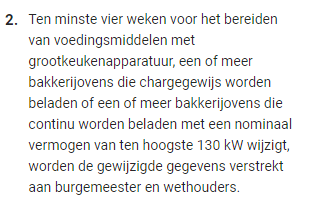 [Speaker Notes: Jeroen]
Inhoud eerste wijziging (1)
Regels van het bestemmingsplan Algemene regels Utrecht
bouwen, planologisch gebruik, kappen, grondwerk

Enkele nieuwe onderwerpen
lozingen, riolering
geluidbelasting gevoelige gebouwen

Eerste omzetting van de bruidsschat
bouwen (waaronder vergunningvrij), lozingen
overgangsrecht (archeologie, vergunningen)
[Speaker Notes: Jeroen. Ook nog sekswerk, externe veiligheid]
Inhoud eerste wijziging (2)
Hoofdstuk 1	Begrippen, wijze van meten
Hoofdstuk 2		[gereserveerd: Omgevingswaarden en programma’s]
Hoofdstuk 3		[gereserveerd: Functies]
Hoofdstuk 4	Bouwen
Hoofdstuk 5	Slopen
Hoofdstuk 6	Gebouwen en locaties gebruiken
Hoofdstuk 7	Grondwerk				vergunningen, archeologie
Hoofdstuk 8	Beheer van natuur, flora en fauna				kapvergunning
Hoofdstuk 9	Milieubelastende activiteiten				lozing, riolering
Hoofdstuk 10-11	[gereserveerd]
Hoofdstuk 12	Overgangsrecht
Activiteiten
[Speaker Notes: Jeroen. Geldt voor de hele stad. Hoofdstuk 3 komt bij de volgende wijziging aan de beurt – de meeste wijzigingen komen daar terecht.]
De activiteiten van het “eerste” omgevingsplan
Bouwen en slopen

Gebouwen en locaties gebruiken (“planologisch gebruik”)

Grondwerk (“aanlegvergunning”)
met archeologie

Vellen van houtopstanden (“kappen”)
met herplantplicht

Milieubelastende activiteiten
riolering, lozen
[Speaker Notes: Jeroen (evt. combineren met vorige sheet)]
Over de regels
De “eerste” regels gelden voor de hele gemeente

Per activiteit een hoofdstuk, zoveel mogelijk met vaste indeling
algemene regels over de activiteit, bv. vergunningplicht
regels over specifiek soort activiteit, bv. bijgebouw bouwen of flitsbezorging
regels met en zonder vergunningplicht
beoordelingsregels voor vergunningen: waaraan moet de aanvraag voldoen, bv. niet hoger dan…, niet in een winkel
aanvraagvereisten (“indieningseisen”)
[Speaker Notes: Wim >>]
Activiteit bouwen
Voorlopig is het toetsen ingewikkeld:
nieuw: splitsing van technisch en “planologisch” bouwen
er staan nog bouwregels in het tijdelijke deel (bestemmingsplannen)
wellicht ook nog enige regels in de bruidsschat

Hoofdregel: altijd een vergunning nodig, behalve als expliciet is bepaald dat dat niet hoeft 

Indeling regels: per soort gebouw
Activiteit “planologisch gebruik”
De activiteit wonen
kamerverhuur
bedrijf-aan-huis
logies: bed-and-breakfast en vakantieverhuur

Bedrijfsactiviteiten
De activiteit detailhandel
geen internetverkoop met bezorgdienst (flitsbezorging)
geen afhaalzaken, behalve…
Additionele en ondersteunende horeca
conform horeca-kader
Activiteit grondwerk (aanlegvergunning)
Vergunningplicht bij:

Bescherming “dubbelbestemmingen”
leidingen, waterkering

Archeologie
systeem conform de archeologieverordening 
nieuwe waardenkaart, dus nieuwe grenzen
laagste waarde alleen waar nodig
Activiteit aantasten van bomen
Vervanging kapverordening
regels uit de APV, kapverordening
herplantplicht
Situatie 4e kwartaal 2024
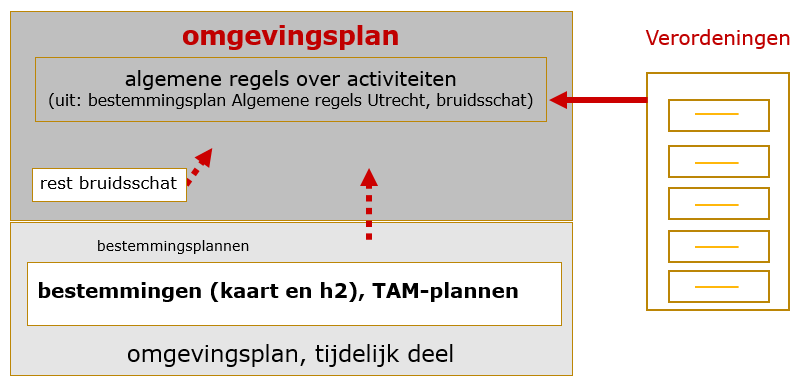 2. Ervaring met publiceren - bekendmaken
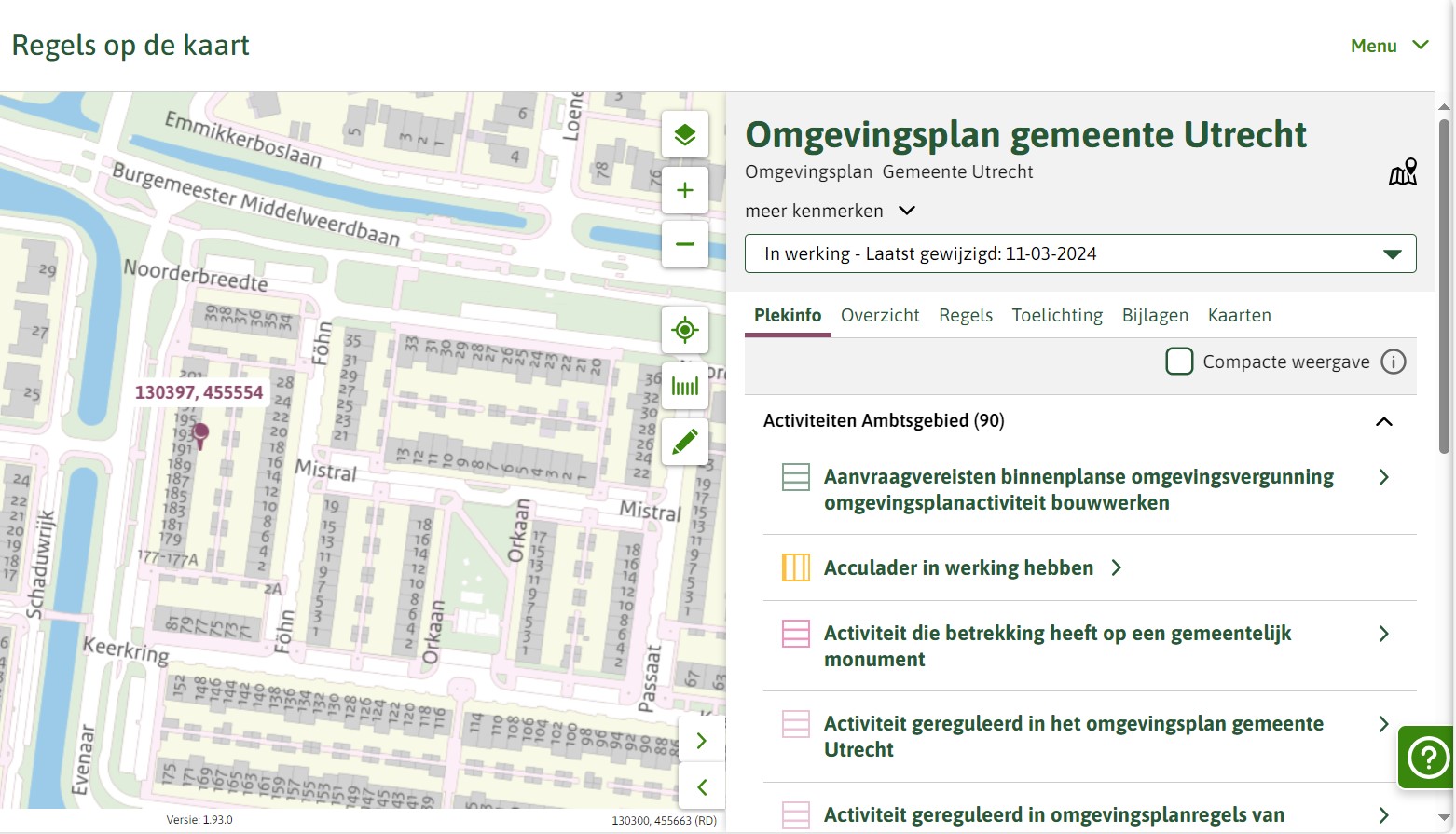 [Speaker Notes: Jeroen >>>]
Van rx.base naar regels-op-de-kaart
Publiceren kost tijd: 
de mededeling moet in alle systemen van het DSO bekend zijn voordat de kennisgeving die erbij hoort kan worden gepubliceerd. 

Dinsdag mededeling				Woensdag kennisgeving (na 16.00u) 
Donderdag bekendmaking			Vrijdag ter inzage

Donderdag mededeling     		Dinsdag kennisgeving                         
Donderdag bekendmaking          	Vrijdag ter inzage
[Speaker Notes: Jeroen]
Van rx.base naar regels-op-de-kaart (2)
Inhoud besluittekst: 
een puzzel om te achterhalen wat hier precies in moet. 

Hoe schrijven we een goede besluittest? Laten we de links er wel of niet in. 

Hoe verhoud de besluittekst zich tot het raadsvoorstel?
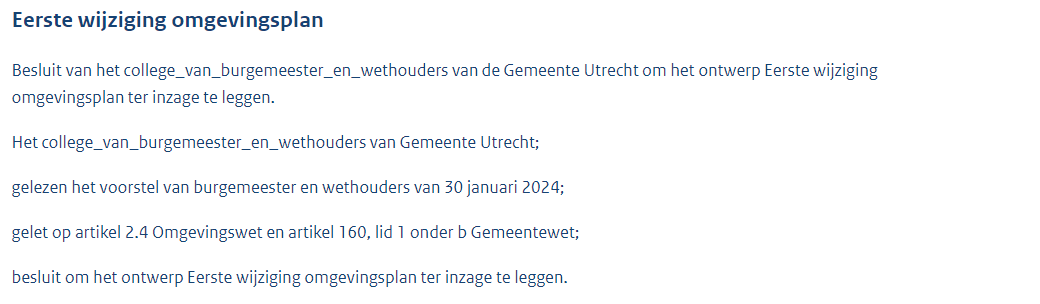 [Speaker Notes: Jeroen]
DSO: niet voor de burger!
Opvallend: één zienswijze die wij zelf uitgelokt hebben
de automatische signalering moet de burger zelf opnieuw aanzetten
het ontwerp is moeilijk te vinden
het eenvoudige overzicht van ruimtelijkeplannen.nl ontbreekt

Artikelsgewijze toelichting niet klantvriendelijk
De verbetering hiervan volgt in een volgende versie van de standaard.

De toelichting (“motivering”) is verstopt
die staat op overheid.nl en is daar niet te zien (link vanuit artikel)
geen overzicht, geen bruikbare inhoudsopgave, bijlagen?
hij heet ‘motivering’…
[Speaker Notes: Jeroen]
Vervolg…
Nadruk ligt op:
omzetten bestemmingsplannen naar omgevingsplan
ontwikkelingen inbedden in het omgevingsplan
nieuw beleid uitvoeren, 
evt. met omzetting van de bijbehorende verordening

Vervolgens:
regels verordeningen omzetten
[Speaker Notes: Jeroen]
Wijzigingen in 2024
Ontwikkelingen regelen met “TAM-plannen”
“ontwikkelbestemmingsplannen”
voorbereidingsbesluiten (raadsvoorstel: delegatie aan college)
Aanvulling algemene regels (beleidsarm: gedelegeerd aan college)
bruidsschat
eventueel andere, thematische onderwerpen
Omzetting bestemmingsplannen (beleidsarm: gedelegeerd aan college)
hoofdstuk 3, Functies, vullen
Chw-plan 'Pijlsweerd, Tuinwijk, Vogelenbuurt, Griftpark'
“analoge” plannen: Rivierenwijk, woonboten, Binnenstad (start)
beheerregeling voor gerealiseerde ontwikkelingen
[Speaker Notes: Jeroen .Uitleggen wat TAM-plannen zijn en waarom we ze maken.
Ontwikkelingen met buitensplanse omgevingsvergunning voor de omgevingsplanactiviteit: iets over zeggen
Ontwikkelbestemmingsplan, bv. Hoge Weide, na realisatie beheerregeling
Iets zeggen over: instructieregels verwerken als dat nodig is voor ontwikkelbestemmingsplannen?]
Bedankt voor de aandacht!
Vragen?

Mail:
Wim van Gelder (w.van.gelder@utrecht.nl)
Jeroen Rodrigo (jeroen.rodrigo@utrecht.nl)
Blijf op de hoogte van het IPLO-nieuws via onze nieuwsbrief. Abonneer u via www.iplo.nl/nieuwsbrief
3. Gebruiken van functies
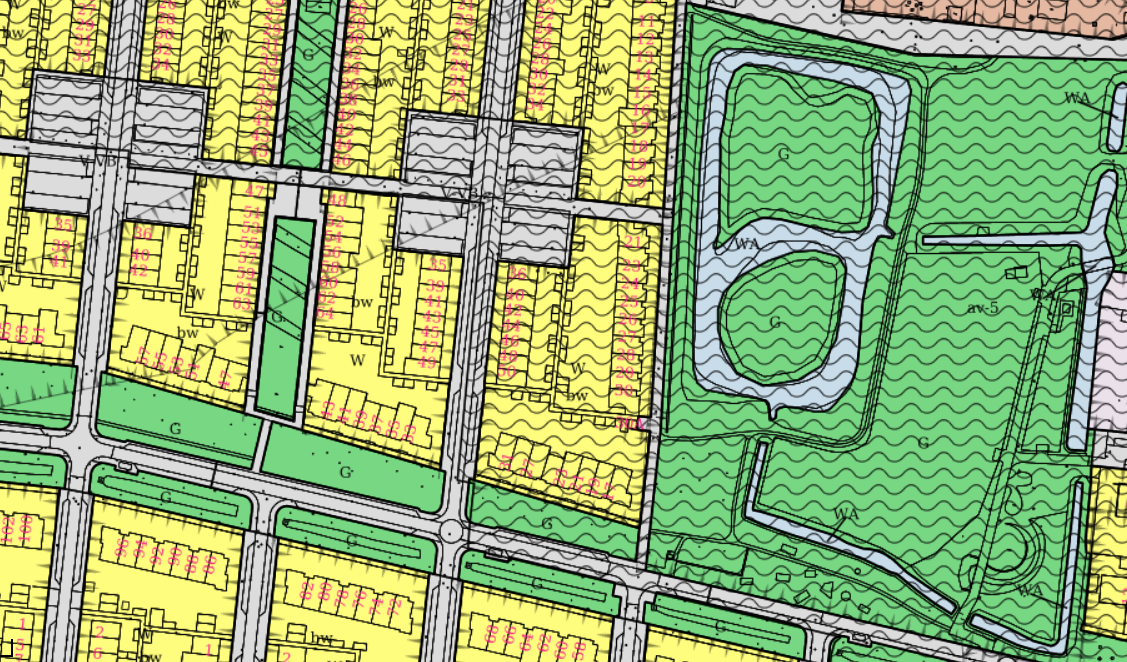 [Speaker Notes: Wim >>]
Wat verstaan we onder een functie
De werkdefinitie van dit moment: 
Eigenschap van een locatie die bepalend is voor welke activiteiten passen bij het “doelmatig beheren, gebruiken en ontwikkelen van de fysieke leefomgeving” van die locatie.

De “bepalende eigenschap”:
kenmerkend voor aangewezen locaties
bepalend voor welke activiteiten wel of niet mogen
Waarom kennen we functie toe
Wettelijke opdracht:     activiteiten regelen met als eindresultaat:     “een evenwichtige toedeling van functies”

Vergroten van de voorspelbaarheid van de regels

Flexibele regeling voor activiteiten

Beschermen van de locatie waar nodig
Welk soort functies kennen we toe
Planologische beheer
beschermende functie: activiteiten weren of controleren
beheerfunctie
beheer activiteiten in de openbare ruimte
beheer activiteiten op bouwpercelen of particuliere grond

Functies om ontwikkelingen mogelijk te maken
Kan één locatie meer functies hebben
Uitgangspunt: op elke locatie…
ligt één planologische beheerfunctie
kunnen beschermende functies liggen
kunnen ontwikkelfuncties liggen

Voorbeeld, mogelijke functietoedeling tuin bij monument
wonen
monument, zone gasleiding, zone straalpad, beschermd stadsgezicht, stedelijke groenstructuur
ontwikkeling groenzone, ontwikkellocatie X, voorbescherming?
Welke regels heeft een functie
Beschrijving van het doel
Beschrijving van activiteiten die in ieder geval bij het doel passen
Welke activiteiten mogen niet (facultatief)
Beschermingsregels (alleen beschermende functies)
Activiteiten waarvoor een vergunning nodig is(in principe altijd en alleen bij ontwikkelfuncties)

*Ontwikkelfuncties mogen afwijken van bovenstaande
Een functieregel of een activiteit-regel?
Uitgangspunt: 
als de regel voor meer dan één functie geldt, liever een regel in een activiteitenhoofdstuk

Activiteiten regelen bij de functie als
de activiteit alleen bij die functie voorkomt
de functie een ontwikkelfunctie is
Afspraken over functies
De functienaam geeft een beeld van de inhoud
In de functie staan geen regels die (al dan niet met vergunning) activiteiten toestaan die in strijd zijn met de functie
Als iets geen kenmerk is van een locatie, is het geen functie
Als er geen beperkingen zijn voor activiteiten, is het geen functie

Voorbeelden:
archeologische trefkans: geen kenmerk → geen functie
archeologisch monument: wel een kenmerk → wel een functie
stedelijke groenstructuur: wel een kenmerk → regels? ja → een functie
30km-zone: geen regels → geen functie
Bedankt voor de aandacht!
Vragen?

Mail:
Wim van Gelder (w.van.gelder@utrecht.nl)
Jeroen Rodrigo (jeroen.rodrigo@utrecht.nl)
Blijf op de hoogte van het IPLO-nieuws via onze nieuwsbrief. Abonneer u via www.iplo.nl/nieuwsbrief